Методи наукових досліджень.Загальнонаукові та емпіричні методи
Метод
(гр. methodos — спосіб пізнання) у широкому розумінні означає «шлях до чогось», або спосіб діяльності суб’єкта убудь-якій сфері діяльності.
— це спосіб, шлях теоретичного або практичного пізнання дійсності, підпорядкований вирішенню конкретного завдання.
сукупність певних правил, прийомів, засобів та норм пізнання і дій щодо навколишньогосвіту.
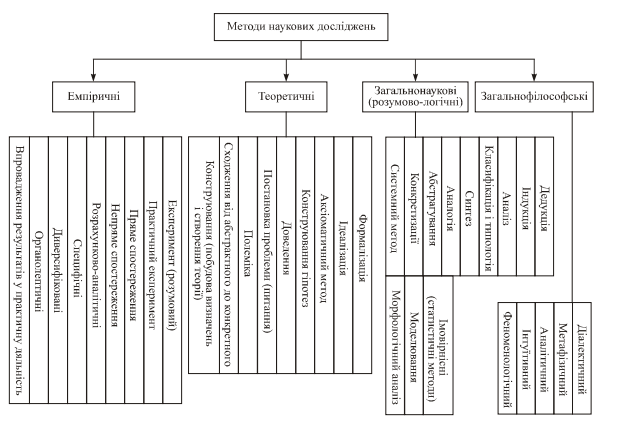 Загальнонаукові методи наукового дослідження
Теоретичні методи наукового дослідження
Емпіричні методи
Емпіричні методи побудовані на потребах практичної діяльності людини, осмислення якої допомагає зрозуміти сутність,особливості, характер явищ, ситуацій, процесів. Основу емпіричних методів становлять експерименти і спостереження.
Метод КЛАСИФІКАЦІЇ – це поділ явищ і понять, що їх характеризують на певні класи
ПРИНЦИПИ   КЛАСИФІКАЦІЇ: